Le travail collaboratif par le numérique :Quelle plus-value pour les apprentissages?
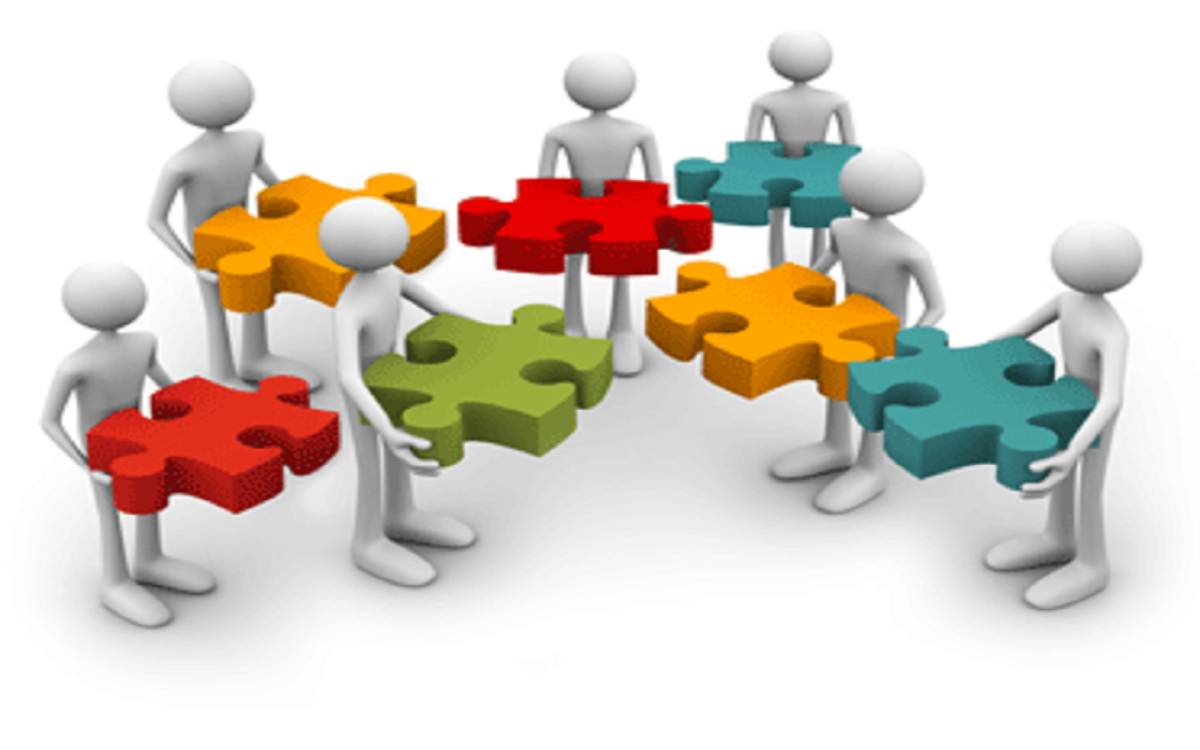 Plan de l’atelier
Des questions-clefs posées par la thématique (15’)

Un exemple d’usage d’un outil numérique pour analyser un document de manière collaborative (15’)

 Un temps d’échanges autour de cet exemple (15’)
1. Des questions-clefs posées par l’usage du numérique dans le travail collaboratif
A. Quelques rappels sur le travail collaboratif en général
L’intérêt pédagogique du travail collaboratif : des réflexions très anciennes, bien antérieures à l’introduction du numérique
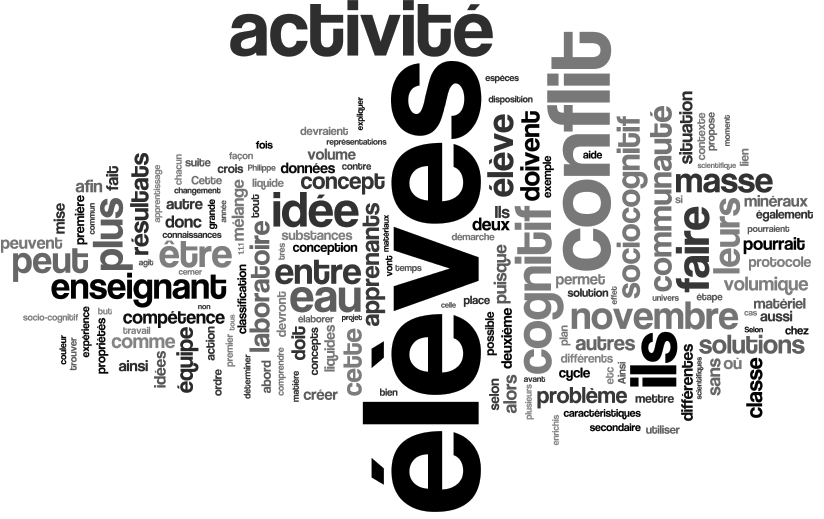 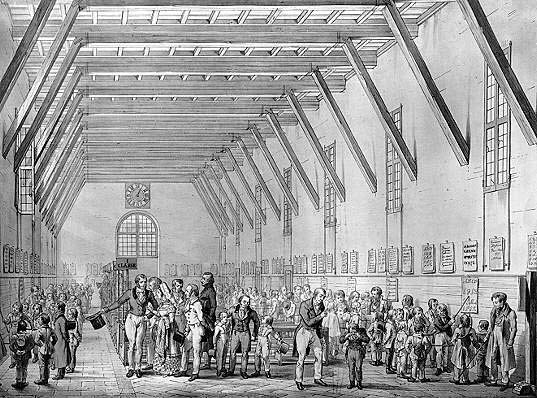 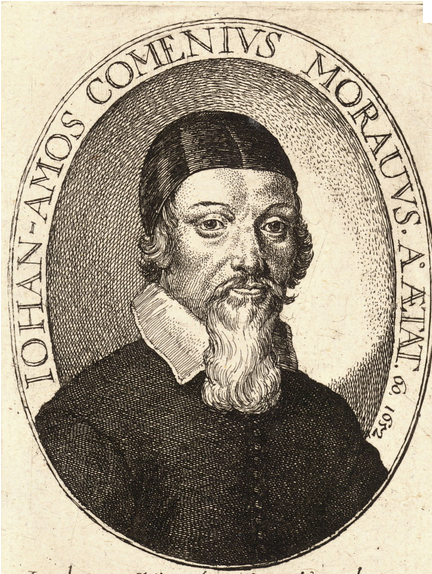 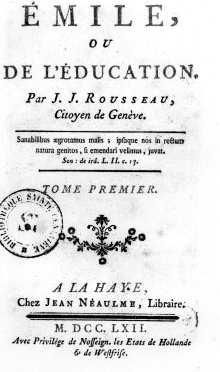 Importance de déléguer aux aînés
Théories de l’enseignement mutuel
Théories +/- 
 socioconstructivistes
Comenius
Rousseau
Dewey, Freinet, Piaget, Vygotsky …
Lancaster, Pestalozzi …
Trois critères classiques pour définir une situation d’apprentissage collaborative :
Synchronie
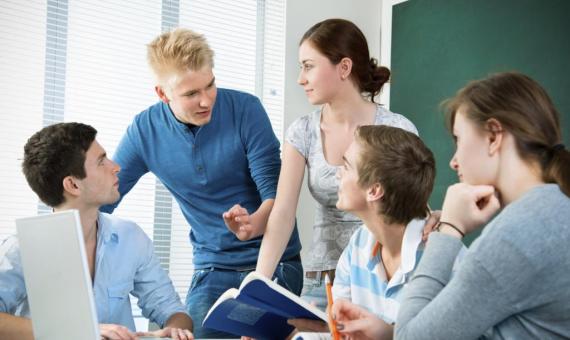 Interactivité
Négociation entre pairs
Trois axes forts fréquemment soulignés sur le travail collaboratif
« collaborations contradictoires »
« collaborations constructives »
se complètent
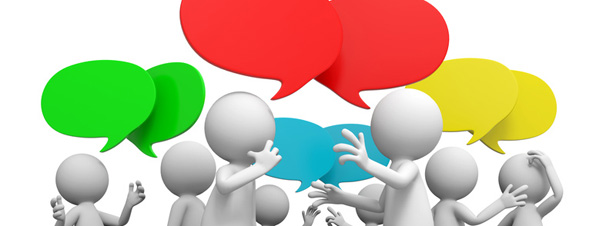 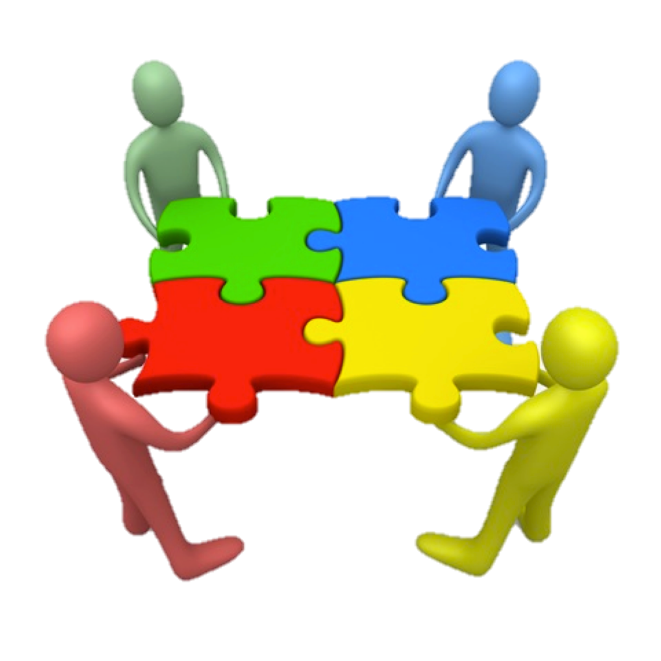 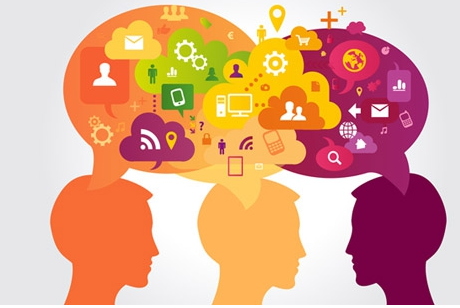 La collaboration est mieux adaptée à l’acquisition de tâches élaborées
 (raisonnement, réflexion, synthèse)
B. Quelles nouvelles questions pose l’introduction du numérique dans le travail collaboratif ?
1er réseau de questions : Le numérique introduit-il un changement dans ce qui caractérisait le travail collaboratif ?
Synchronie ?
Interactivité ?
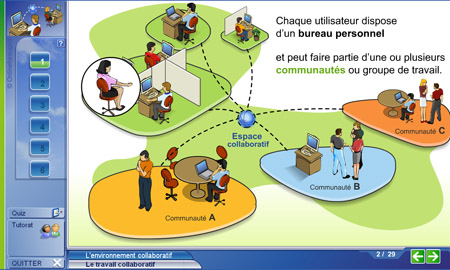 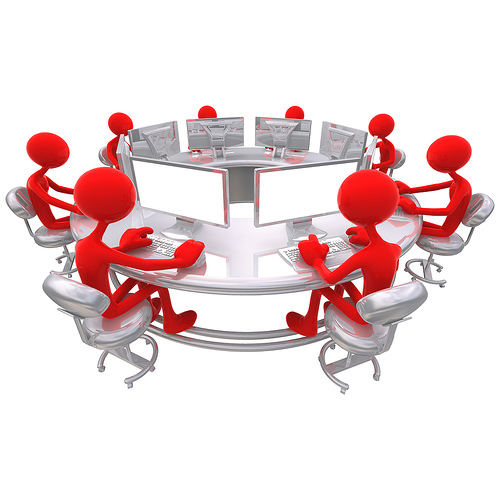 Pluralité de situations
Négociation entre pairs ?
2ème réseau de questions : Qu’apportent les outils numériques au travail collaboratif ?
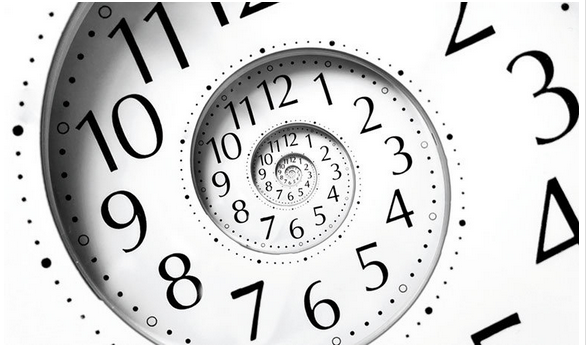 Changent les rythmes auxquels on travaille à plusieurs ?
Facilitent le travail en rendant les échanges plus simples ?
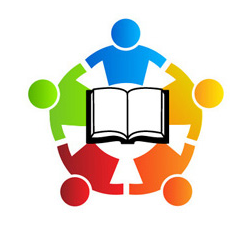 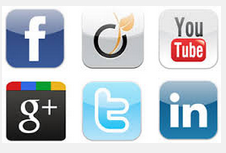 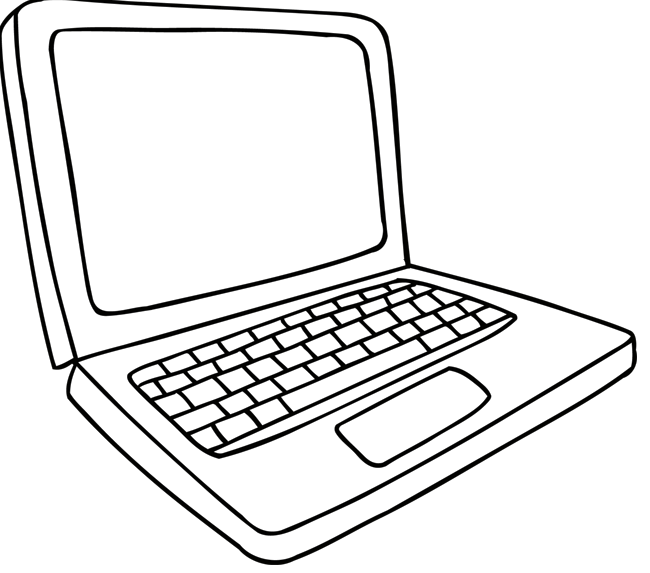 Induisent de nouvelles façons de travailler à plusieurs ?
Génèrent de nouveaux types de productions ?
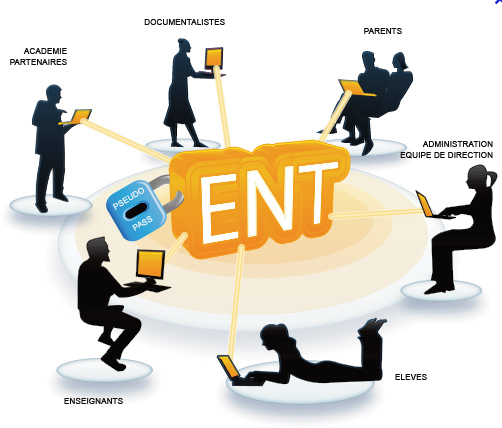 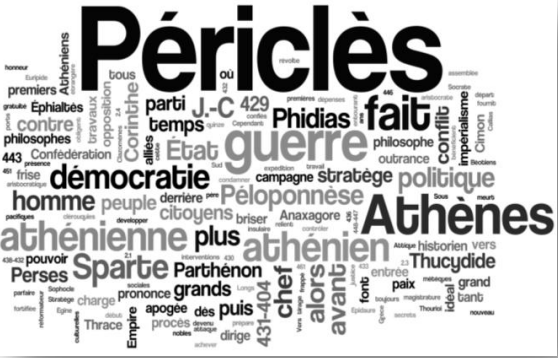 Transforment la collaboration entre les élèves et l’équipe éducative ?
3ème réseau de questions : Comment le travail collaboratif permet-il de développer les compétences numériques des élèves ?
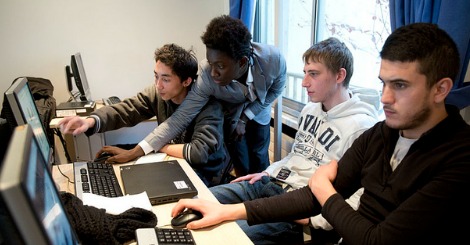 La motivation est –elle renforcée par l’emploi d’outils numériques en groupe ?

 Le numérique isole-t-il ou favorise-t-il le travail de groupe ?

 Les élèves améliorent-ils les compétences techniques de leurs pairs ?
Le travail collaboratif permet-il d’apprendre à mieux utiliser les ressources numériques ?

 Favorise-t-il l’autonomie face aux usages du numérique? Son usage responsable ?

 … ?
C. Des pistes d’usages et des exemples d’outils
Des pistes d’usages en histoire-géographie ?
Pour exercer le jugement critique à travers le débat d'idées

 Pour s'entraîner à la mémorisation par l’échange

 Pour réviser ensemble 

 Pour mettre l'intelligence collective au service de l'analyse documentaire

 Pour co-construire le cours ou co-élaborer la trace écrite

 Pour organiser le travail de groupe dans des logiques de projets

…
Des exemples d’outils en fonction d’exemples d’usages pédagogiques
1) Murs collaboratifs
PADLET : fr.padlet.com (brainstorming, exposé...)

2) Analyse documentaire
MARQUEED : www.marqueed.com (traitement d'image)
WATCH2GETHER : watch2gether.com (regarder et annoter une vidéo à plusieurs)
THINGLINK : thinglink.com (analyse d'image)
VIALOGUES : vialogues.com (échanges autour d'une vidéo)

3) Veille et curation
DIIGO : diigo.com (gestion de favoris avec outils d'annotation collaborative)
SCOOP.IT : scoop.it (outil de veille et curation)

4) Outils d'organisation
SECRETLY MEET : secretlymeet.me (twitter privé)
TRELLO : trello.com (gestion de tâches)
APPEAR.IN : appear.in (visioconférence)
ZOTERO : zotero.org (bibliographie collaborative)

5) Outils de cartes mentales
POPPLET : popplet.com
WISEMAPPING : wisemapping.com
MIND42 : mind42.com
MINDMUP : mindmup.com 

6) Ecriture collaborative 
POETICA : poetica.com (relecture collaborative)
FRAMAPAD : framapad.org (écriture)
DRAFT : draftin.com (écriture collaborative)
WIKISPACES : wikispaces.com (wiki)

7) Création de documents
MYHISTRO : myhistro.com (chronologie interactives à plusieurs)
UNE TYPOLOGIE POSSIBLE DE CES USAGES :
Echanger
S’organiser
Coproduire